OLE
retro
Powerpoint presentation
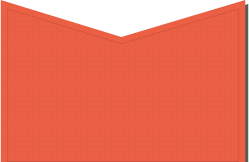 start
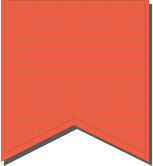 ole
about
team
services
numbers
mission
works
solution
sales
social
contact
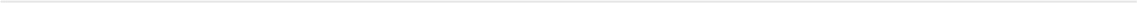 WHO WE ARE
Fusce euismod consequat ante. Lorem ipsum dolor sit amet, consectetuer adipiscing elit. Pellentesque sed dolor. Aliquam congue fermentum nisl. Mauris accumsan null. 

Lorem ipsum dolor sit amet, consectetuer adipiscing elit. Praesent vestibulum molestie lacus. Aenean nonummy hendrerit mauris. Phasellus porta. Fusce suscipit varius mi. Cum sociis natoque penatibus et magnis dis parturient montes, nascetur ridiculus mus. Nulla dui. Fusce feugiat malesuada odio. Morbi nunc odio, gravida at, cursus nec, luctus a, lorem. Maecenas tristique orci ac sem. Duis ultricies pharetra magna. Donec accumsan malesuada orci. Donec sit amet eros.
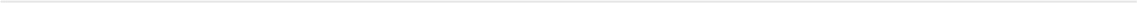 OUR SKILLS
HTML
WEB DESIGN
GRAPHIC DESIGN
Lorem ipsum dolor sit amet, consectetuer adipiscing elit. Praesent vestibulum molestie lacus. Aenean nonummy hendrerit mauris. Phasellus porta. Fusce suscipit varius mi.
Lorem ipsum dolor sit amet, consectetuer adipiscing elit. Praesent vestibulum molestie lacus. Aenean nonummy hendrerit mauris. Phasellus porta. Fusce suscipit varius mi. Cum sociis natoque penatibus et magnis dis parturient montes, nascetur ridiculus mus. Nulla dui. Fusce feugiat malesuada odio.
Lorem ipsum dolor sit amet, consectetuer adipiscing elit. Praesent vestibulum molestie lacus. Aenean nonummy hendrerit mauris. Phasellus porta. Fusce suscipit varius mi. Cum sociis natoque penatibus et magnis dis parturient montes, nascetur ridiculus mus.
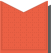 2
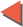 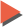 ole
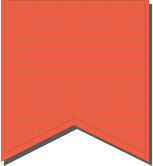 ole
about
team
services
numbers
mission
works
solution
sales
social
contact
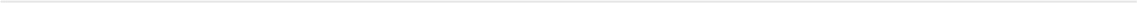 Our team
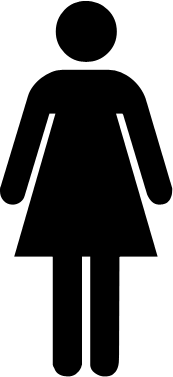 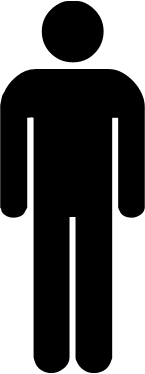 21
14
Lorem ipsum dolor sit amet, consectetuer adipiscing elit. Praesent vestibulum molestie lacus. Aenean nonummy hendrerit mauris. Phasellus porta. Fusce suscipit varius mi.
Lorem ipsum dolor sit amet, consectetuer adipiscing elit. Praesent vestibulum molestie lacus. Aenean nonummy hendrerit mauris. Phasellus porta. Fusce suscipit varius mi.
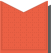 3
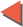 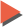 ole
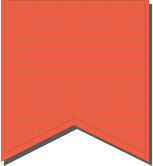 ole
about
team
services
numbers
mission
works
solution
sales
social
contact
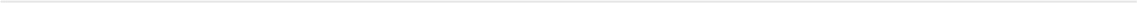 Our services
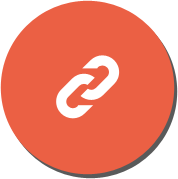 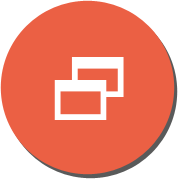 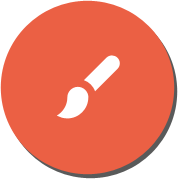 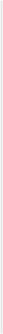 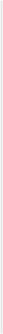 HTML
WEB DESIGN
GRAPHIC DESIGN
Custom programming
E-commerce
Custom CMS
CMS modifications
Social network mods
WHMCS integration
Web 2.0 solutions
Custom website design
Website redesign
CMS skins
Blog design
Joomla design
CPanel skins
PSD to XHTML
Banners
Logo design
Print design
Presentations
Flyers/CD covers
Custom graphics
Vector art
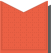 4
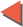 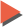 ole
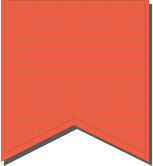 ole
about
team
services
numbers
mission
works
solution
sales
social
contact
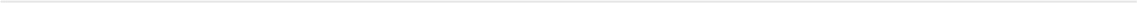 Our NUMBERS
100%
314
27
PEOPLE
SATISFACTION
CLIENTS
Lorem ipsum dolor sit amet, consectetuer adipiscing elit. Praesent vestibulum molestie lacus. Aenean nonummy hendrerit mauris. Phasellus porta. Fusce suscipit varius mi.
Lorem ipsum dolor sit amet, consectetuer adipiscing elit. Praesent vestibulum molestie lacus. Aenean nonummy hendrerit mauris. Phasellus porta. Fusce suscipit varius mi.
Lorem ipsum dolor sit amet, consectetuer adipiscing elit. Praesent vestibulum molestie lacus. Aenean nonummy hendrerit mauris. Phasellus porta. Fusce suscipit varius mi.
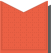 6
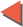 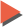 ole
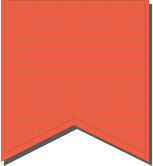 ole
about
team
services
numbers
mission
works
solution
sales
social
contact
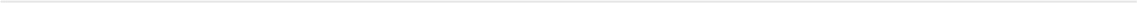 Our mission
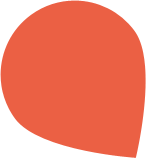 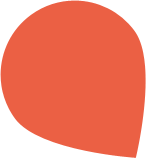 Aliquam congue fermentum nisl. Mauris accumsan nulla vel diam. Sed in lacus ut enim adipiscing aliquet. Nulla venenatis. In pede mi, aliquet sit amet, euismod ligula. 

Lorem ipsum dolor sit amet, consectetuer adipiscing elit. Praesent vestibulum molestie lacus. Aenean nonummy hendrerit mauris. Phasellus porta. Fusce suscipit varius mi. Cum sociis natoque penatibus et magnis dis parturient montes, nascetur ridiculus mus. Nulla dui. Fusce feugiat malesuada odio. Morbi nunc odio, gravida at, cursus nec, luctus a, lorem. Maecenas tristique orci ac sem. 

Duis ultricies pharetra magna. Donec accumsan malesuada orci. Donec sit amet eros. Lorem ipsum dolor sit amet, consectetuer adipiscing elit. Mauris fermentum dictum magna. Sed laoreet aliquam leo. Ut tellus dolor, dapibus eget, elementum vel, cursus eleifend, elit.

Aliquam congue fermentum nisl. Mauris accumsan nulla vel diam. Sed in lacus ut enim adipiscing aliquet. Nulla venenatis. In pede mi, aliquet sit amet, euismod ligula.
lorem
ipsum
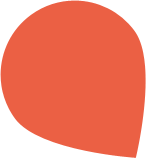 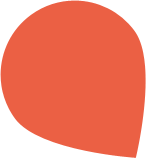 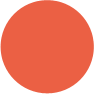 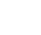 dolor
amet
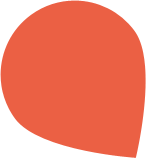 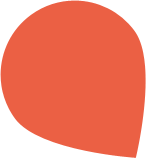 lorem
sit
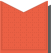 7
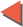 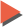 ole
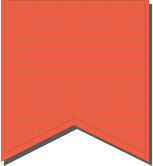 ole
about
team
services
numbers
mission
works
solution
sales
social
contact
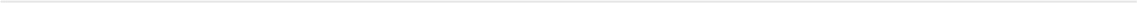 Our works
Client:  Fusce suscipit varius 

Profile:  Proin dictum elementum velit. Fusce consequat ante. Lorem ipsum dolor sit amet, consectetuer adipiscing elit. Pellentesqu dolor. Aliquam congue fermentum nisl. Mauris accumsan nulla vel diam. Sed in lacus ut enim adipiscing aliquet. In pede mi, aliquet sit amet. 

Design goal:  Proin dictum elementum fusce consequat ante. Lorem ipsum dolor sit amet. 

Client response:  Proin dictum elemen fusce consequat ante. Lorem ipsum dol amet, consectet. Maecenas tristique orci ac sem. Duis ultricies pharetra magna. Donec accumsan malesuada orci. Donec sit amet
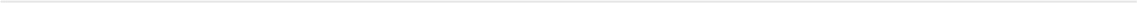 Other works
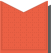 8
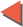 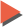 ole
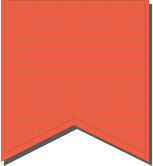 ole
about
team
services
numbers
mission
works
solution
sales
social
contact
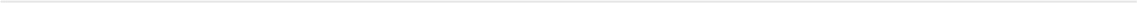 Our solution
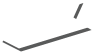 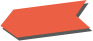 lorem
ipsum
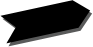 dolor
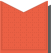 9
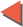 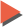 ole
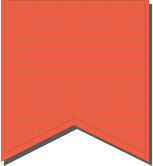 ole
about
team
services
numbers
mission
works
solution
sales
social
contact
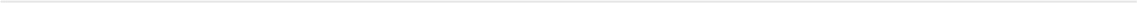 Our sales
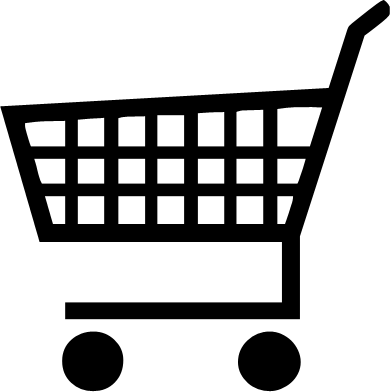 12.846.391
Lorem ipsum dolor sit consctetue adicing eesque sed dolor. Aliqua ngue fermentum nisl. Mes cuml dia. Sed in lacus ut enim adipiscing aliiqt sit amet euismod inuctor ut ligula. Lorem ipsum dolor sit consctetue adicing eesque sed dolor. Aliqua ngue fermentum nisl. Mes cuml dia. 

Lorem ipsum dolor sit consctetue adicing eesque sed dolor. Aliqua ngue fermentum nisl. Mes cuml dia. Lorem ipsum dolor sit consctetue adicing eesque sed dolor. Aliqua ngue fermentum nisl. Mes cuml dia. Sed in lacus ut enim adipiscing aliiqt sit amet euismod inuctor ut ligula.Lorem ipsum dolor sit consctetue adicing eesque sed dolor. Aliqua ngue fermentum nisl. Mes cuml dia. Sed in lacus ut enim adipiscing aliiqt sit amet euismod inuctor ut ligula.
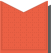 10
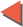 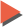 ole
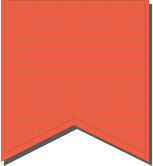 ole
about
team
services
numbers
mission
works
solution
sales
social
contact
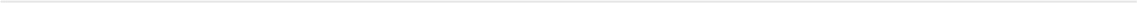 Our social media
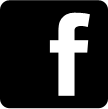 13.286
Like us
8.561
Follow us
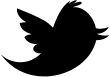 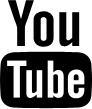 49.316
Watch us
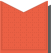 11
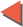 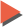 ole
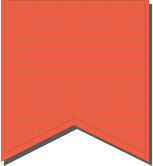 ole
about
team
services
numbers
mission
works
solution
sales
social
contact
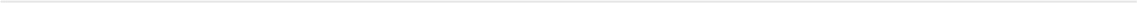 Our contact
OLE COMPANY
Adress: 123 Street Name, Country

Phone: 123-456-7890

Email: email@goeshere.com
Web: www.yoursitegoeshere.com
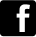 FACEBOOK
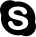 FACEBOOK
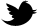 FACEBOOK
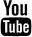 FACEBOOK
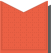 12
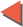 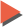 ole
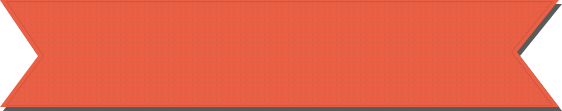 See you soon …